LSST Commissioning Overview and Data PlanCharles (Chuck) Claver               Beth WillmanLSST System Scientist      LSST Deputy DirectorSAC Meeting March 5, 2017
Outline
Phases of LSST Commissioning
Primary Activity Sequencing: 
Phase 1: Early System AI&T w/ComCam
Phase 2: Full System AI&T w/LSSTCam
Phase 3: Science Verification
Current commissioning data plan
The Commissioning Plan is structured in phases
Phase 0: Pre-Commissioning- Test procedure definition- Test analysis script development using the LSST code base- Procedure & script validation with simulation tools- Special hardware/software development- Subsystem oversight an monitoring
Phase I: Early System AI&T with ComCam (6 months)- early interface testing- procedure verification- telescope alignment and AOS control- sub-scale DM pipeline testing- early science verification tests
Phase II: Full System AI&T with Science Camera  (7 months)- camera-telescope integration, alignment & AOS control- full-scale DM pipeline testing- full-scale science verification test
Phase III: Science Verification (5 months)- mini-Survey 1 focus on Alert Production- mini-Survey 2 focus on 10-year depth- Data release processing
ComCam + integrating structure
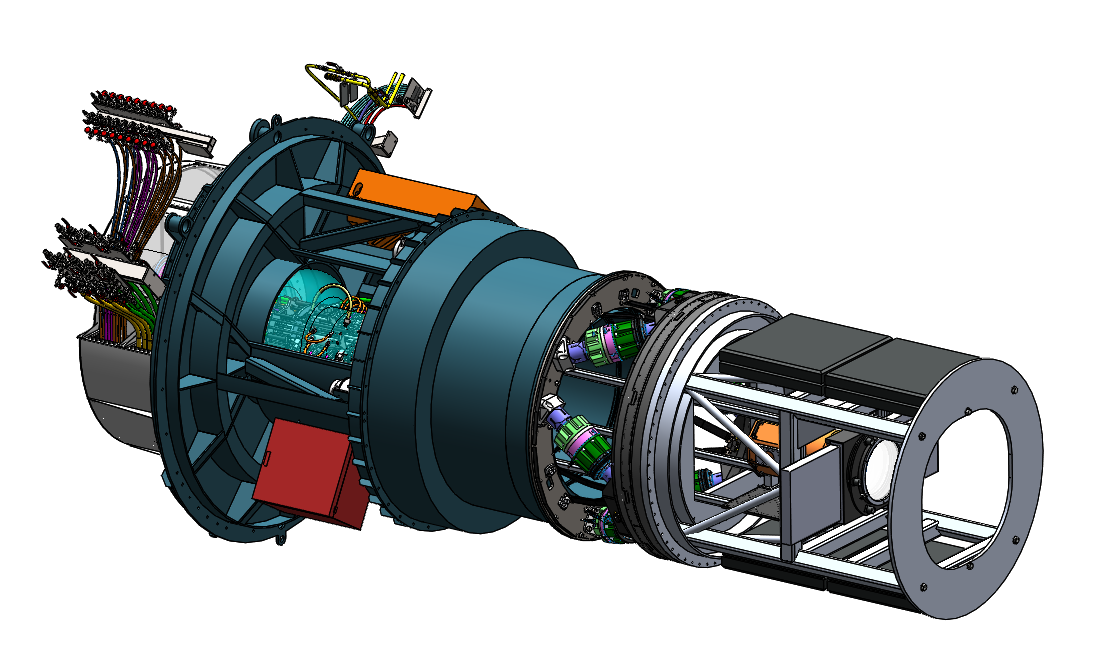 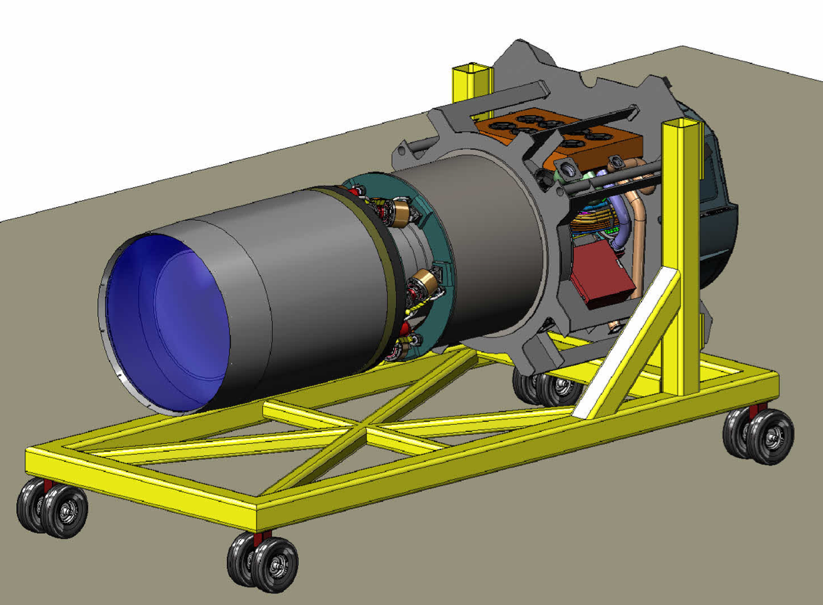 LSSTCam + integrating structure on transport cart
Commissioning Activity Sequencing by WBS
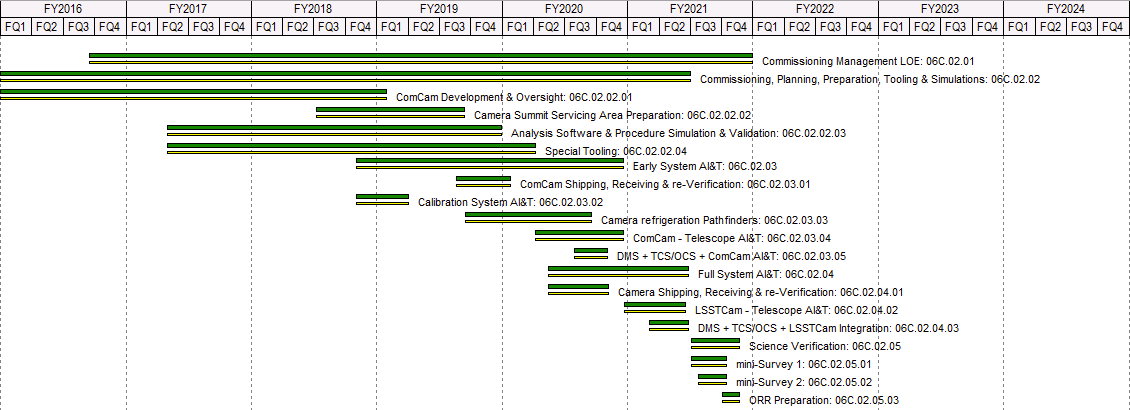 Phase 0
Preparations
Phase 1
Early System AI&T
w/ComCam
Phase 2
Full System AI&T
w/LSSTCam
Phase 3
Science Verification
3 planned sustained observing campaigns
Phase 1 – ComCam – Telescope AI&T06C.02.03.04
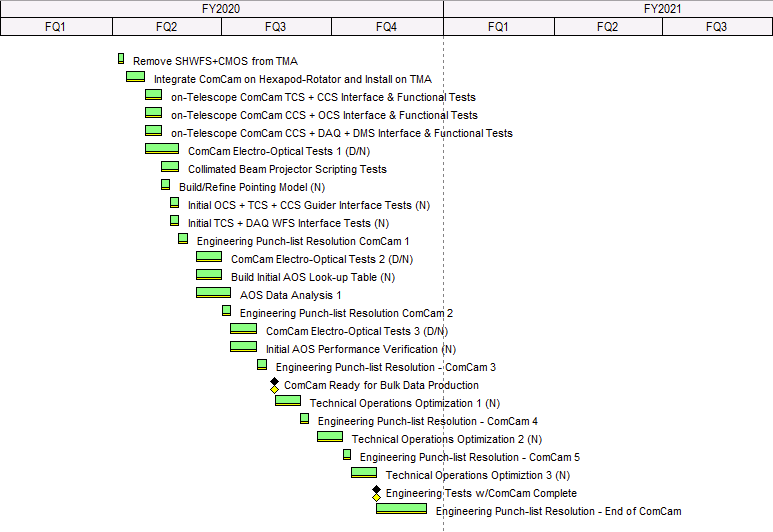 A single raft camera operating as a surrogate of the full science camera.
Utilizes as many LSSTCam system interfaces as possible:
CCS-OCS: Command/Control
SDS-DM: Image data delivery
WDS-TCS: Wavefront sensing
GDS-TCS: Guiding
Sustained observing campaigns and operations optimization
Early interface testing and control systems verification
Electro-optical tests, optical alignment and preliminary active optics verification
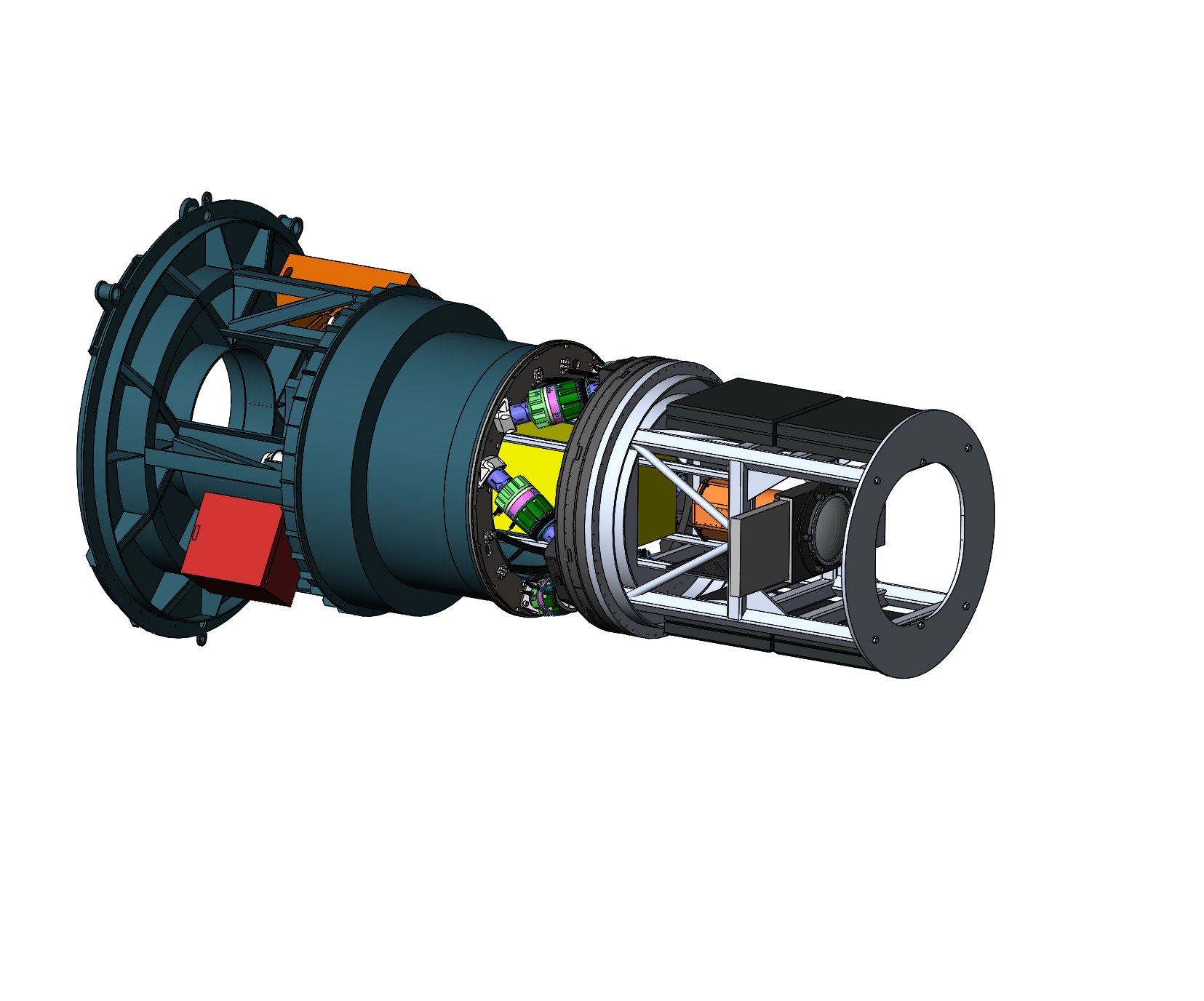 Conceptual layout of ComCam with Camera surrogate mass integrated to rotator interface and telescope integrating structure.
Phase 2 – Camera-Telescope AI&T06C.02.04.02
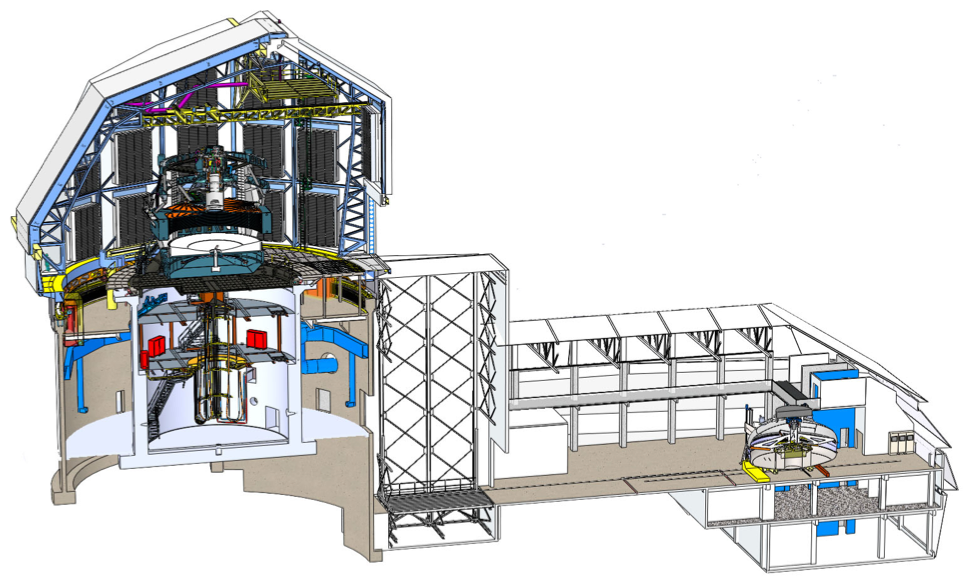 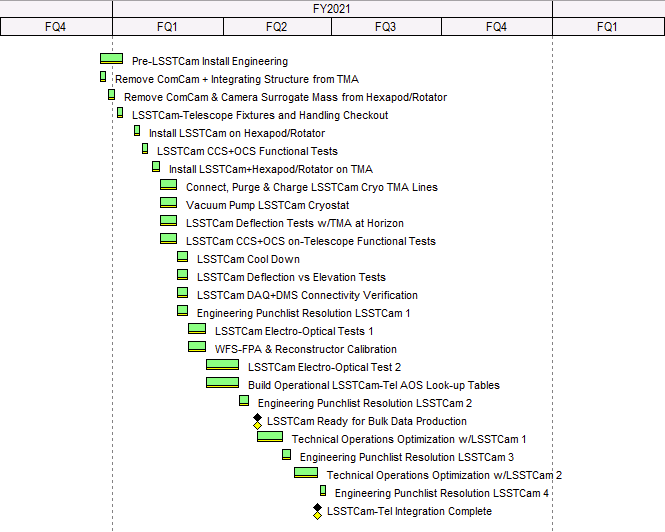 Pre-LSSTCam installation procedure and safety checkout, physical integration and functional tests
LSSTCam electro-optical tests, optical alignment and final active optics verification
LSSTCam start-up and OCS/TCS/CCS interface verification
Full scale sustained observing campaigns and operations optimization
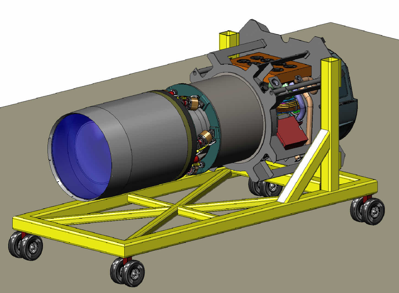 LSSTCam - Telescope integration focus includes:
Physical installation and basic functional checkout of LSSTCam
Final calibration and verification of active optics look-up tables and optical feedback
Integrated system requirements verification (OSS)
OCS sequencing & functional interactions with scheduler driven observing
Phase 2 – Science Verification mini-Surveys:06C.02.04
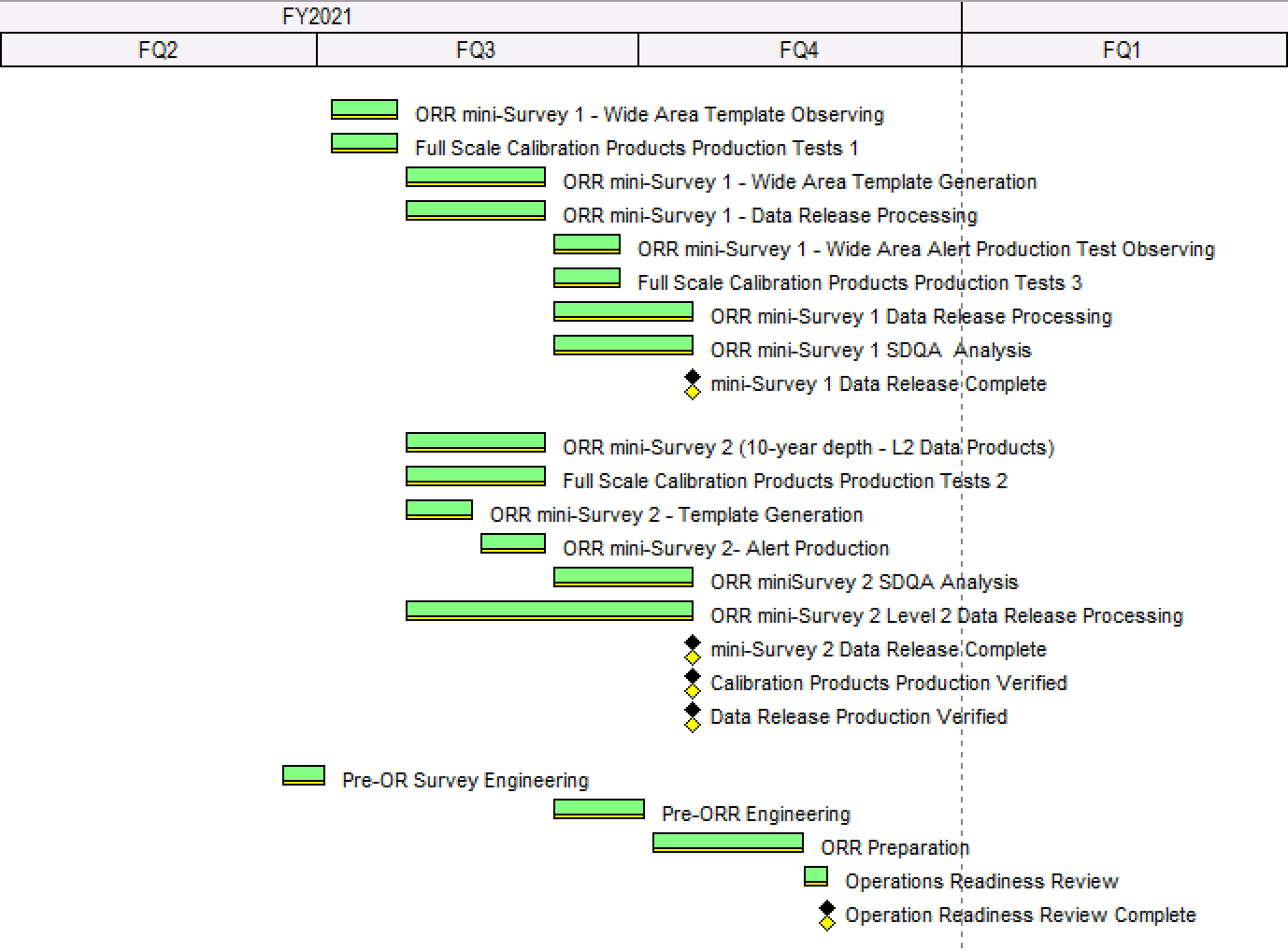 Image differencing template acquisition
Template processing and & generation
Level 1 Alert Production Verification
Level 2 10-year Equivalent
Science Verification focus includes:
Final verification of Alert Production
Final verification of 10-year data release processing (over limited area) 
Verification of the LSST Science Platform services (internal users)
Exercising the SDQA tools
Data Production Milestones
Sustained Observing Periods during Commissioning
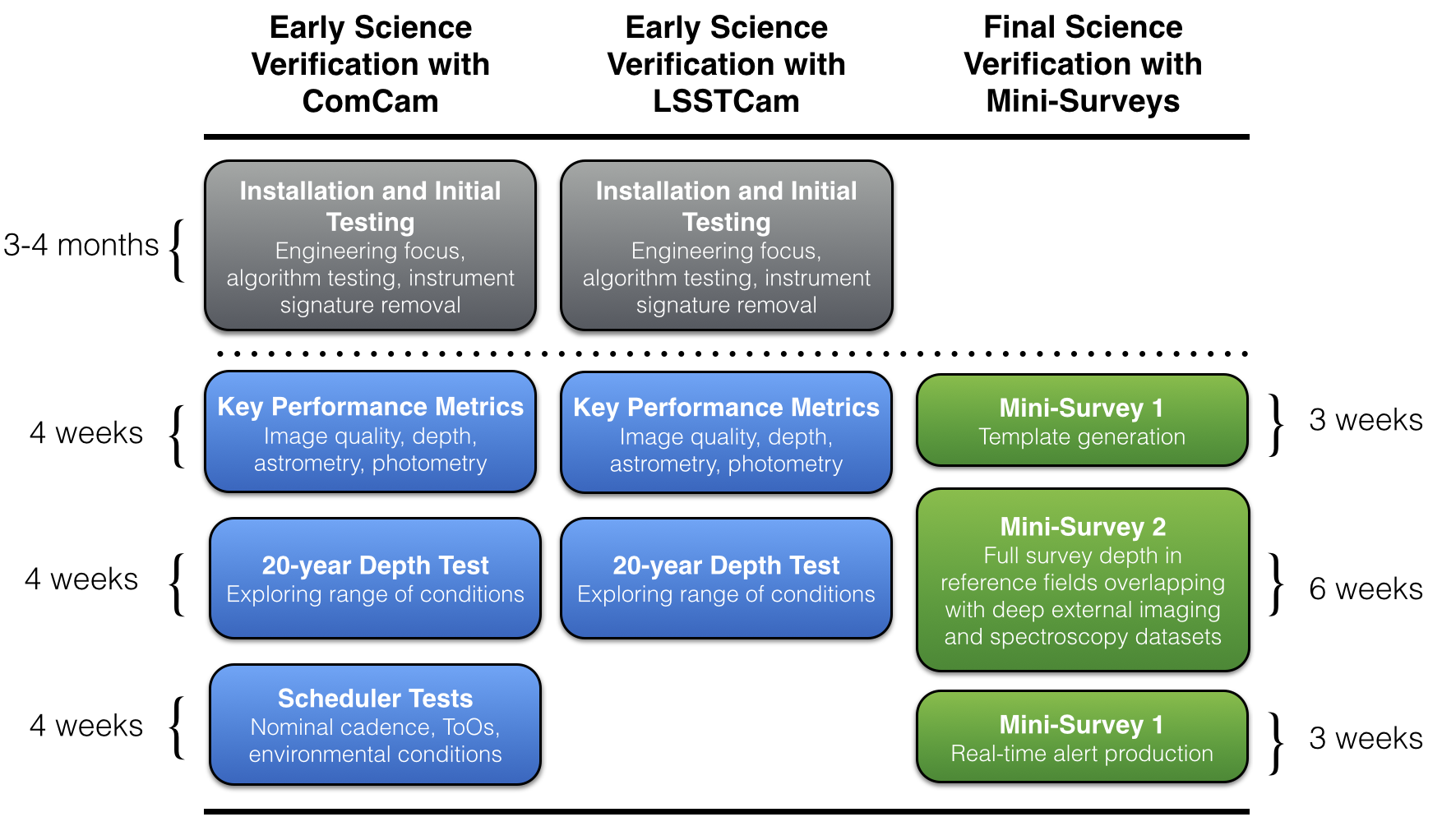 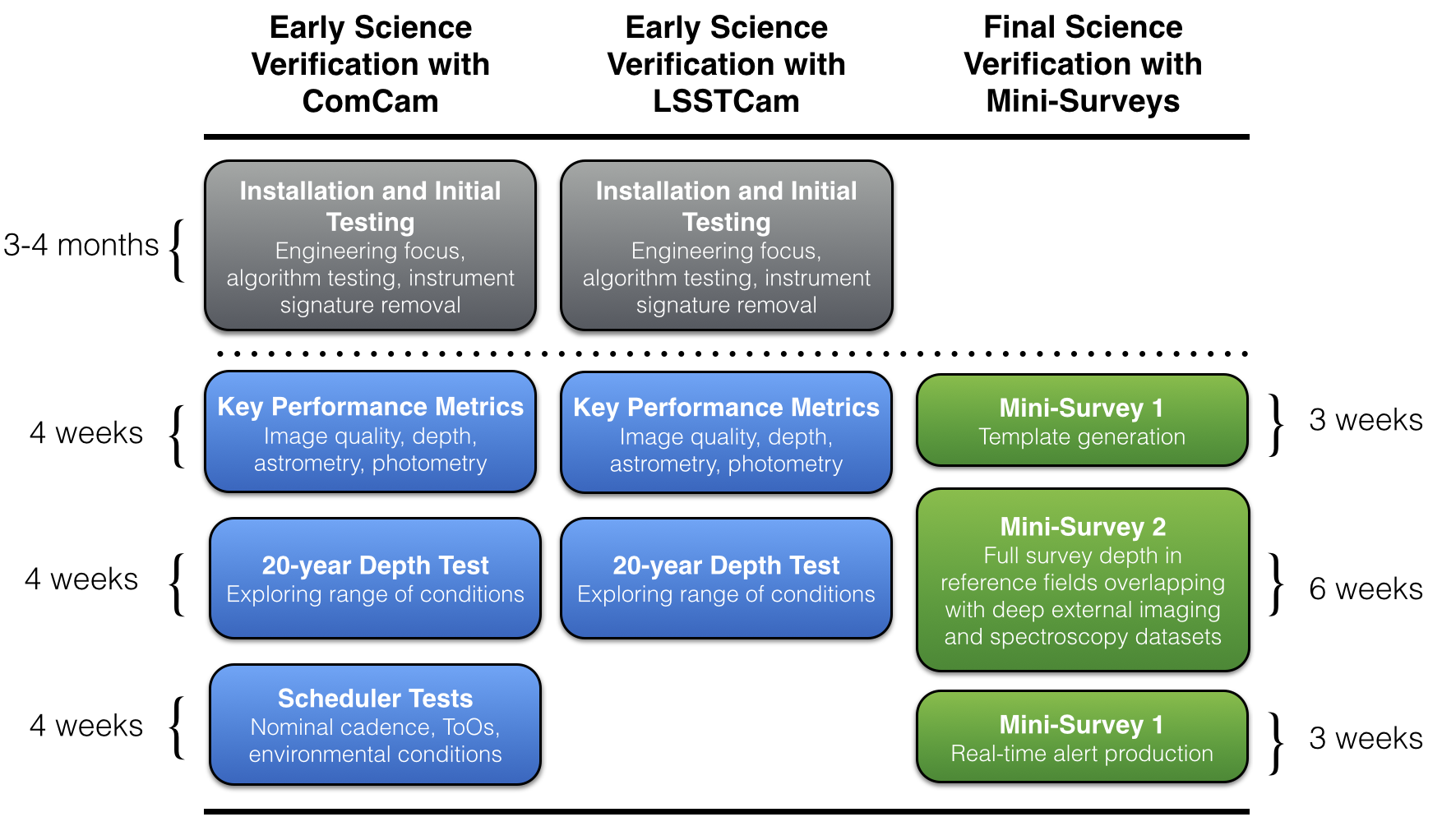 Candidate reference fields/area for LSST Commissioning Observations
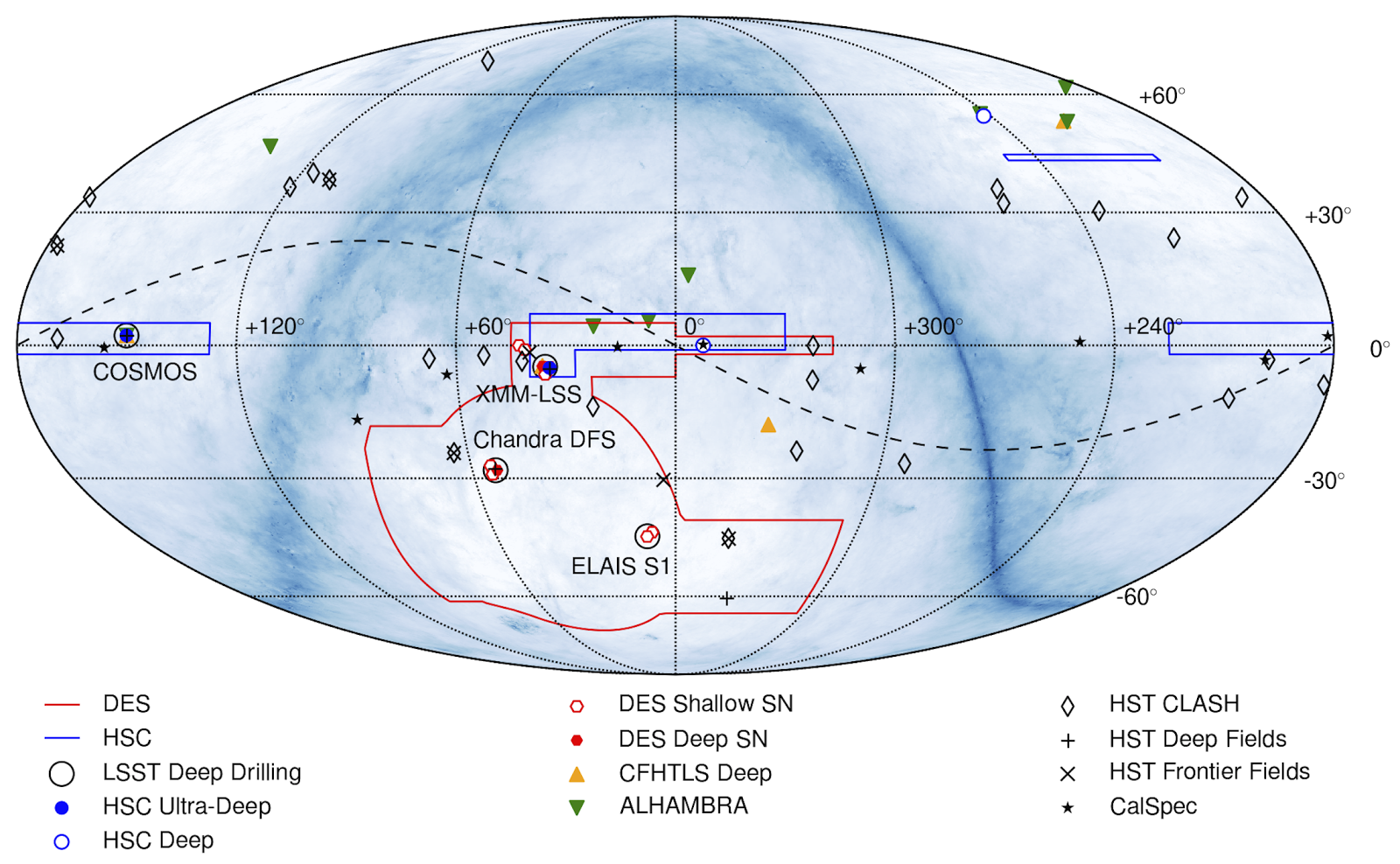 Additional input welcome.
What early observing can be done to further establish reference fields?
Early Science Verification with ComCam
Science images with ComCam provide a first opportunity to test DM software with LSST images
Gradual transition from engineering focus to periods of sustained observing
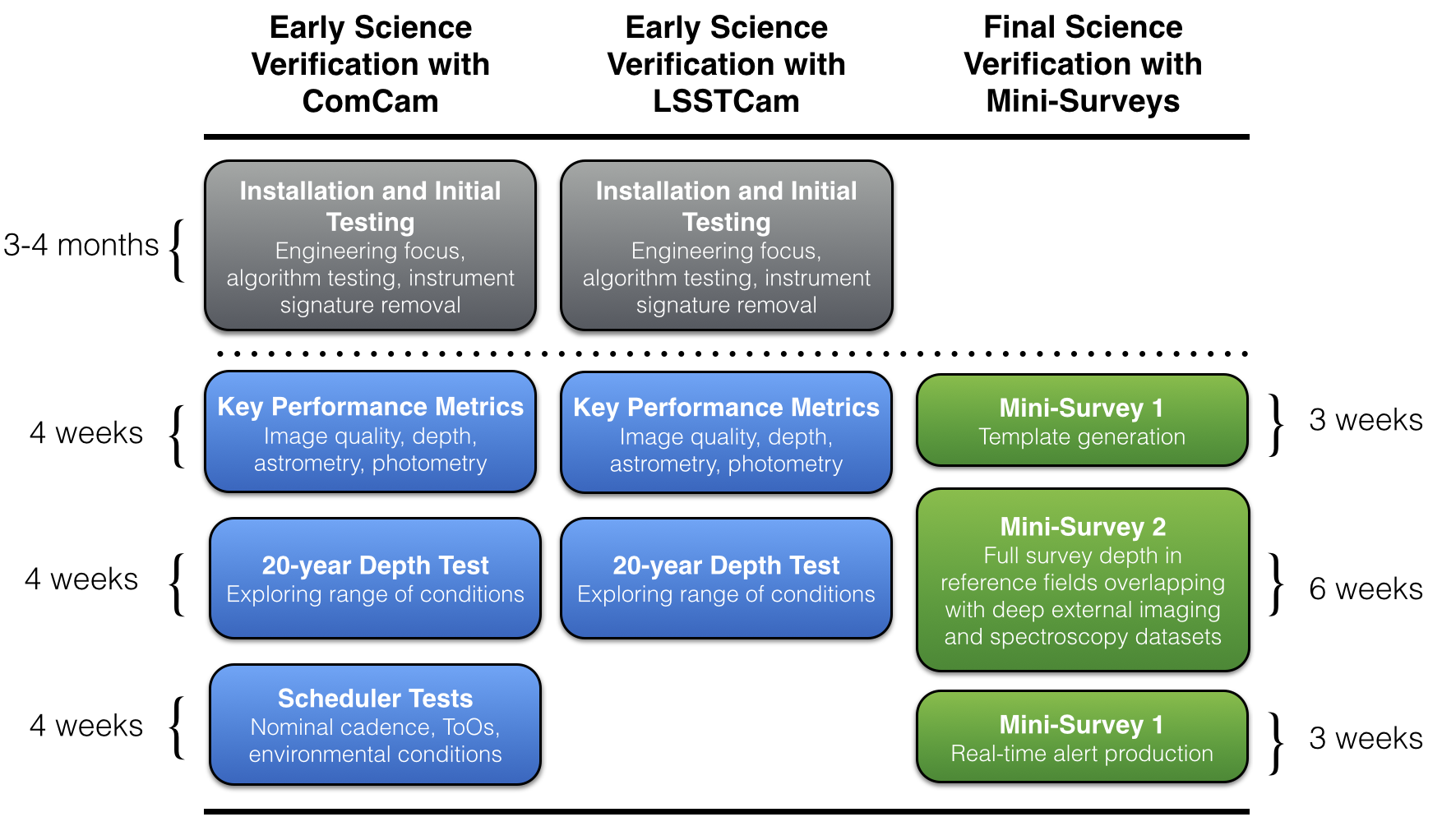 Early Science Verification with LSSTCam
Repeat sequence of early science verification observations and analysis from ComCam with LSSTCam, making use of experience and analysis tools gained with ComCam
Focus on range of delivered performance over larger FOV
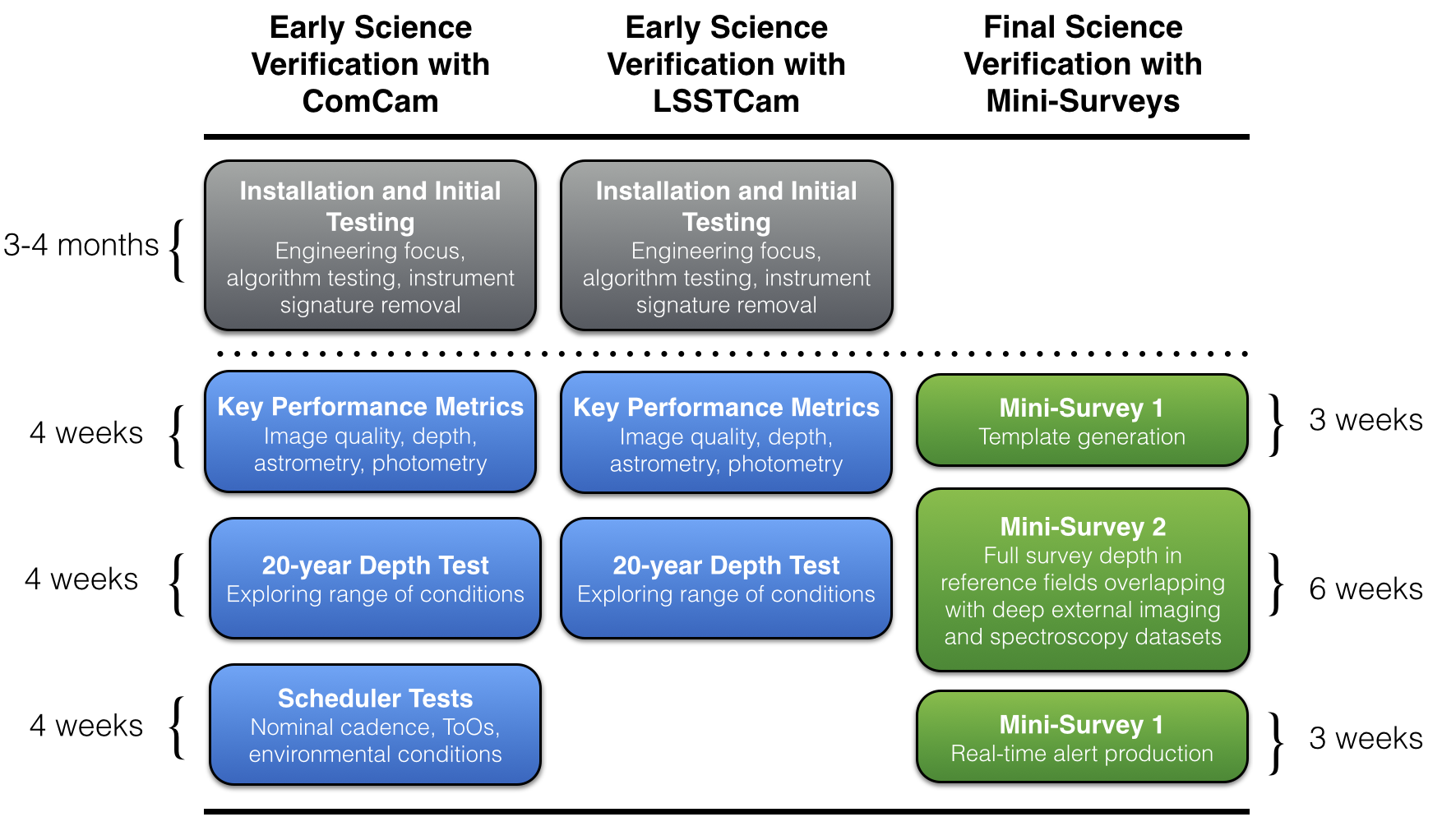 Final Science Verification with Mini-Surveys
5-month period demonstrating operational readiness 
Two 6-week continuous scheduler-driven mini-surveys exercising the Level-1 and Level-2 data production systems, respectively
Comprehensive characterization of bulk data acquired under nominal observing conditions
Identifying corner cases with the aid of a larger statistical sample of observations
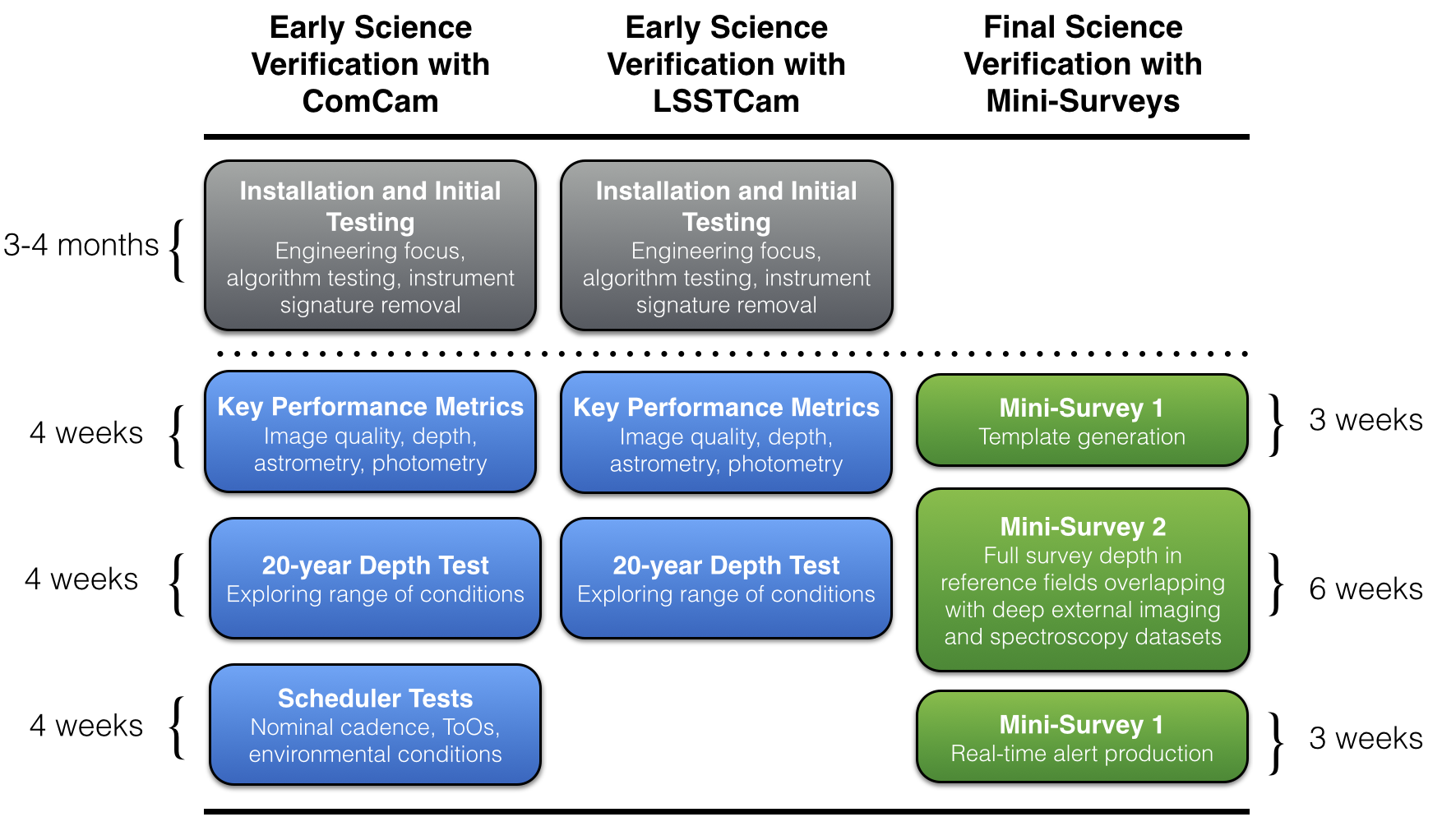 Mini-Survey 1: Wide-Area Alert Production
Objectives:
Template building with DRP pipeline
Level-1 processing, real-time alert generation
Testing survey progress over wide area, validating observation simulations

Observations:
~1600 deg2 x 15 visits x 6 filters x 2 phases (~30,000 visits, ~40 nights)
In each phase, cover ~10% of footprint with exposure equivalent to  1 year of Wide-Fast-Deep survey
Long equatorial stripe covering range of source densities
Phase 1: Observations for template generation (3 weeks)
Phase 2: Re-observing area for alert production (3 weeks)
Phases separated by 6 weeks to allow for astrophysical evolution and template processing (mini-survey 2 scheduled in-between phases)

1 visit = 9.6 deg2, 825 visits per field in 10 years (~1 night per field)
~2,000 fields in the main deep-wide fast survey, 2.5 million total
Mini-Survey 2: 10-year Depth Survey
Objectives:
Focus on Level-2 data products at full survey depth
Data quality characterization beyond the SRD through analyses that are closely tied to main science themes
e.g., source detection completeness, star-galaxy separation, photo-z, weak-lensing null tests, cluster weak lensing
Template generation and real-time alert production; these high-cadence observations will form an exceptional dataset for detailed characterization of transient, variable, and moving object alerts

Observations:
~30 fields x 825 visits in 6 filters (~25,000 visits, ~30 nights)
~300 deg2 to full depth of Wide-Fast-Deep survey (~1% of footprint)
Select fields to overlap with external reference datasets 
Scheduler used to optimize data quality across fields
Providing Input to the Commissioning Team
The Commissioning team’s priority during the entire Commissioning period will be integrating and testing the hardware and software systems to ensure that they will deliver on the scientific requirements defined for the 10-year survey

The Commissioning team may have some flexibility in the observing strategy and/or target fields to be implemented in each of the three commissioning phases.  To prepare for this possibility, we plan to invite commissioning suggestions via a public GitHub website in 2018.
  
The LSST Commissioning lead, with support from LSST’s Science Advisory Committee and Project Science Team, will evaluate community commissioning suggestions to determine which of them would drive the system to operational maturity most efficiently.  LSST might not guarantee that any particular observations or observing strategies will be implemented during commissioning.